Михаил Васильевич Нестеров
Русская национальная идея в символизме
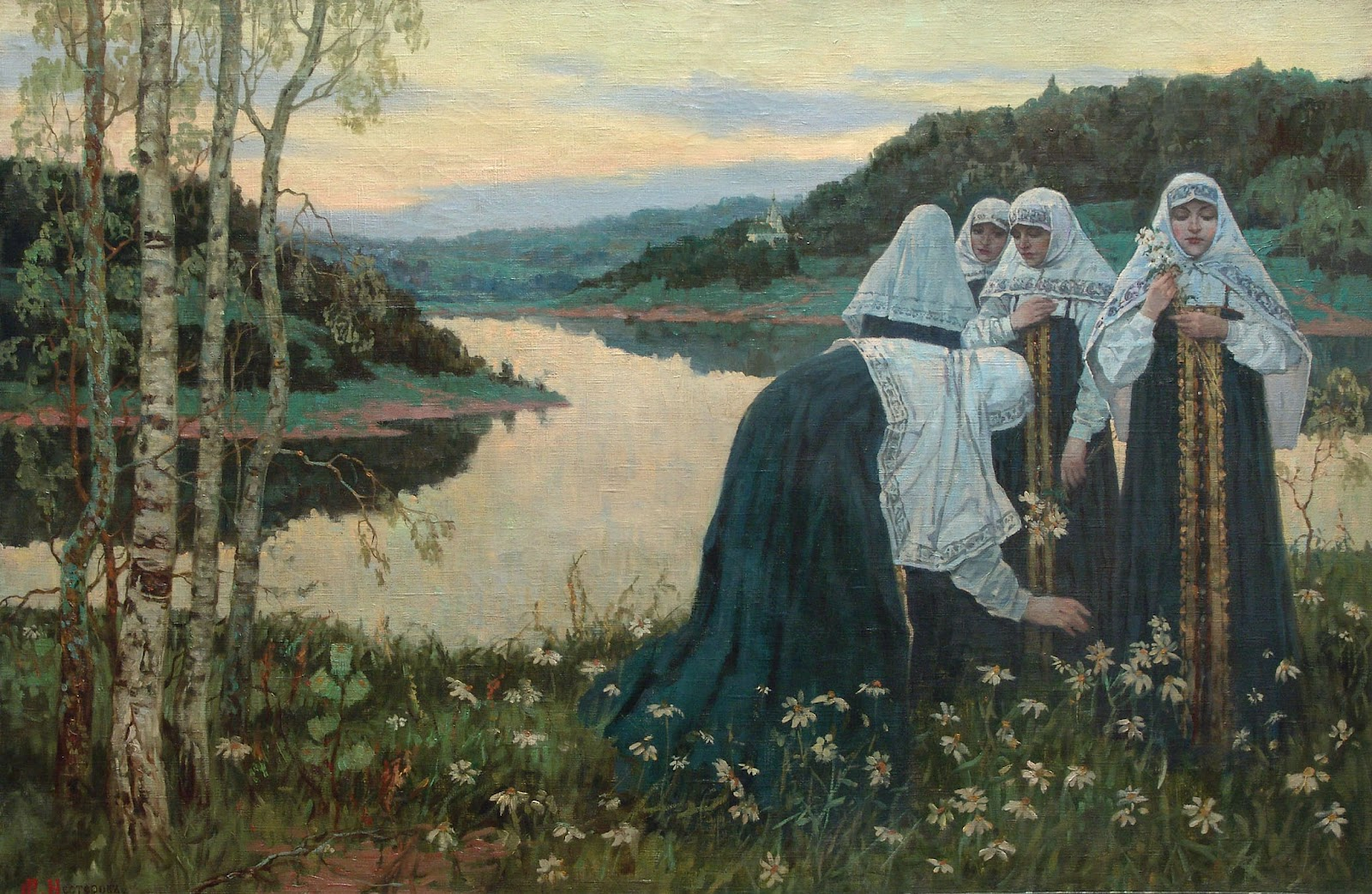 Девушки на берегу
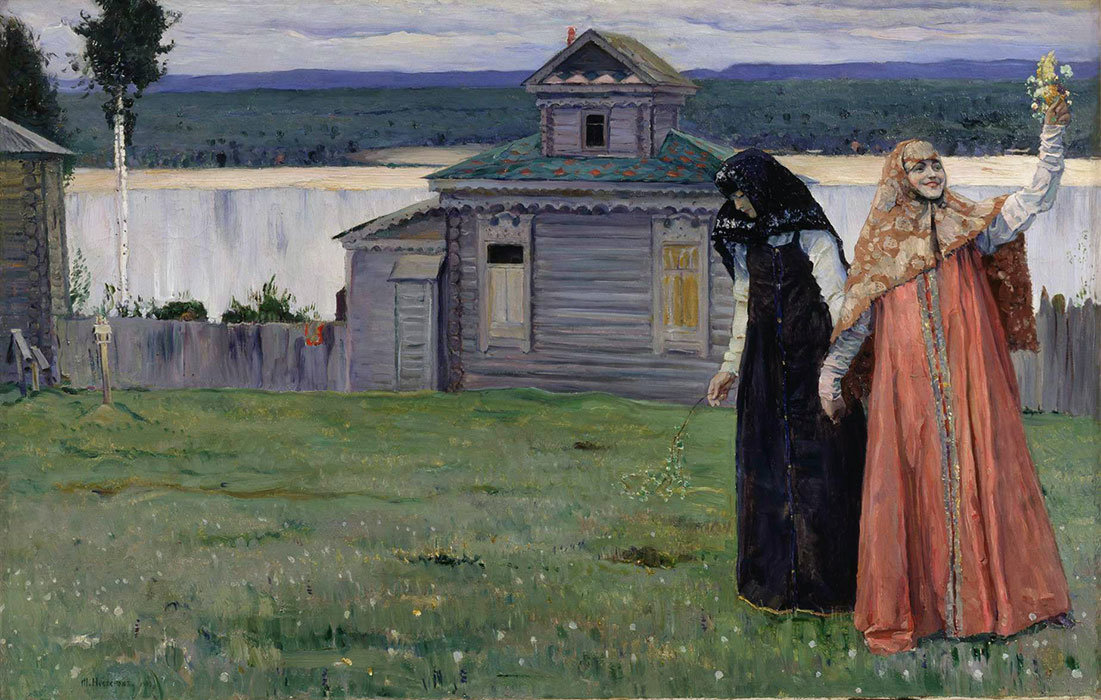 В скиту
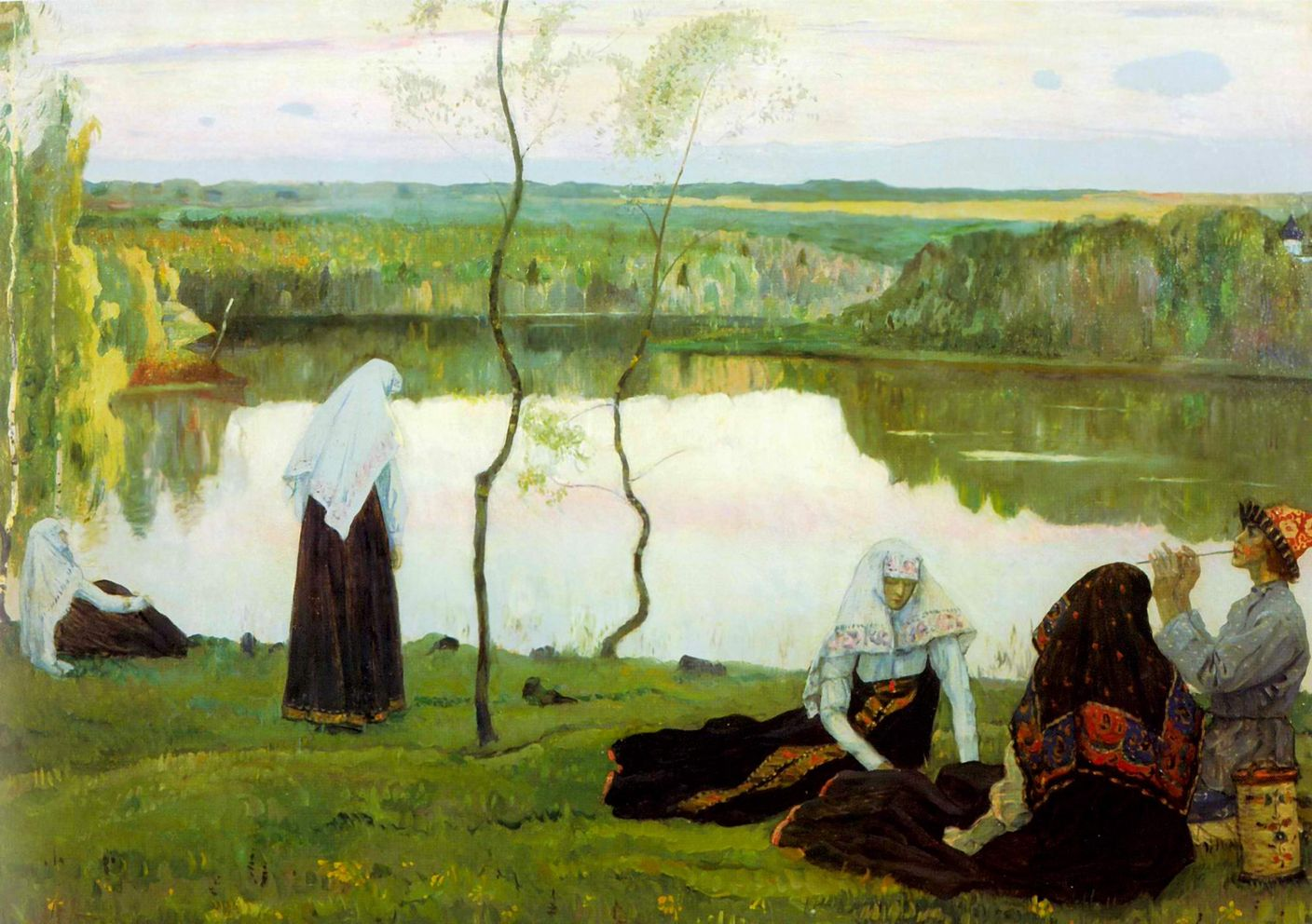 Святая Русь
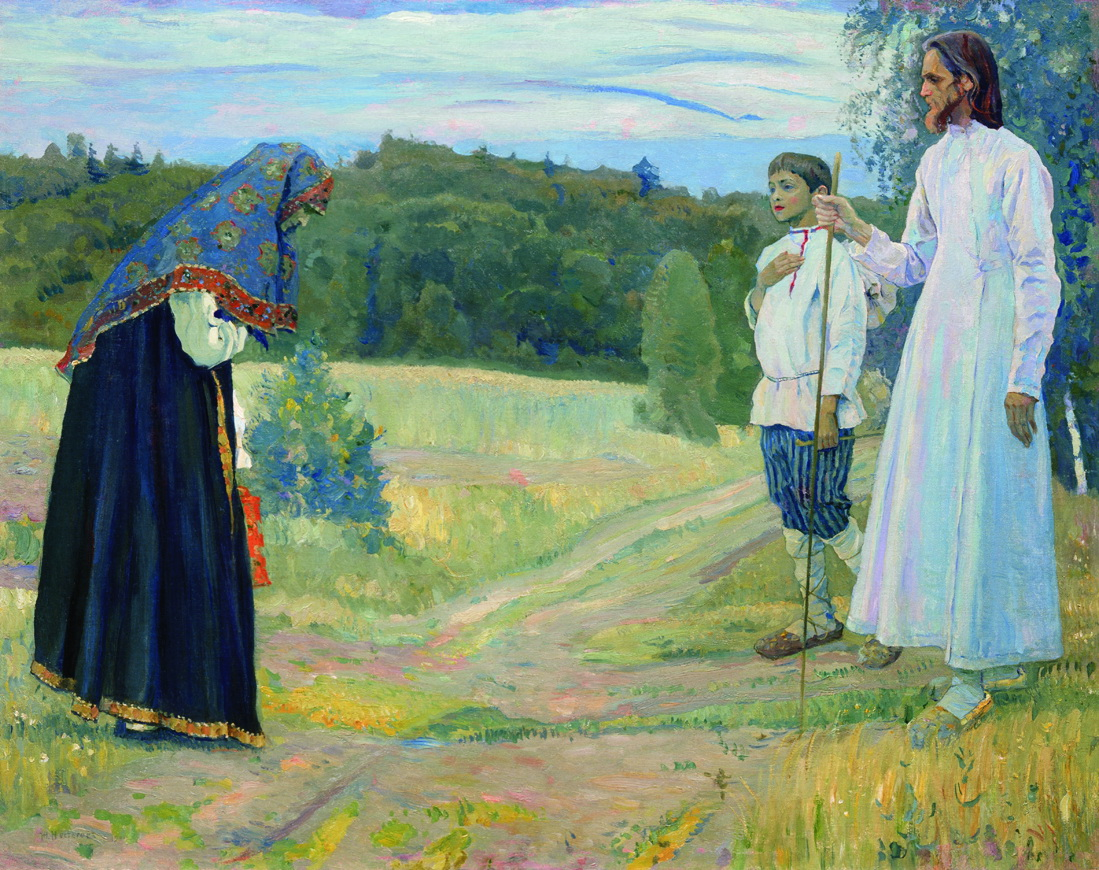 В пути
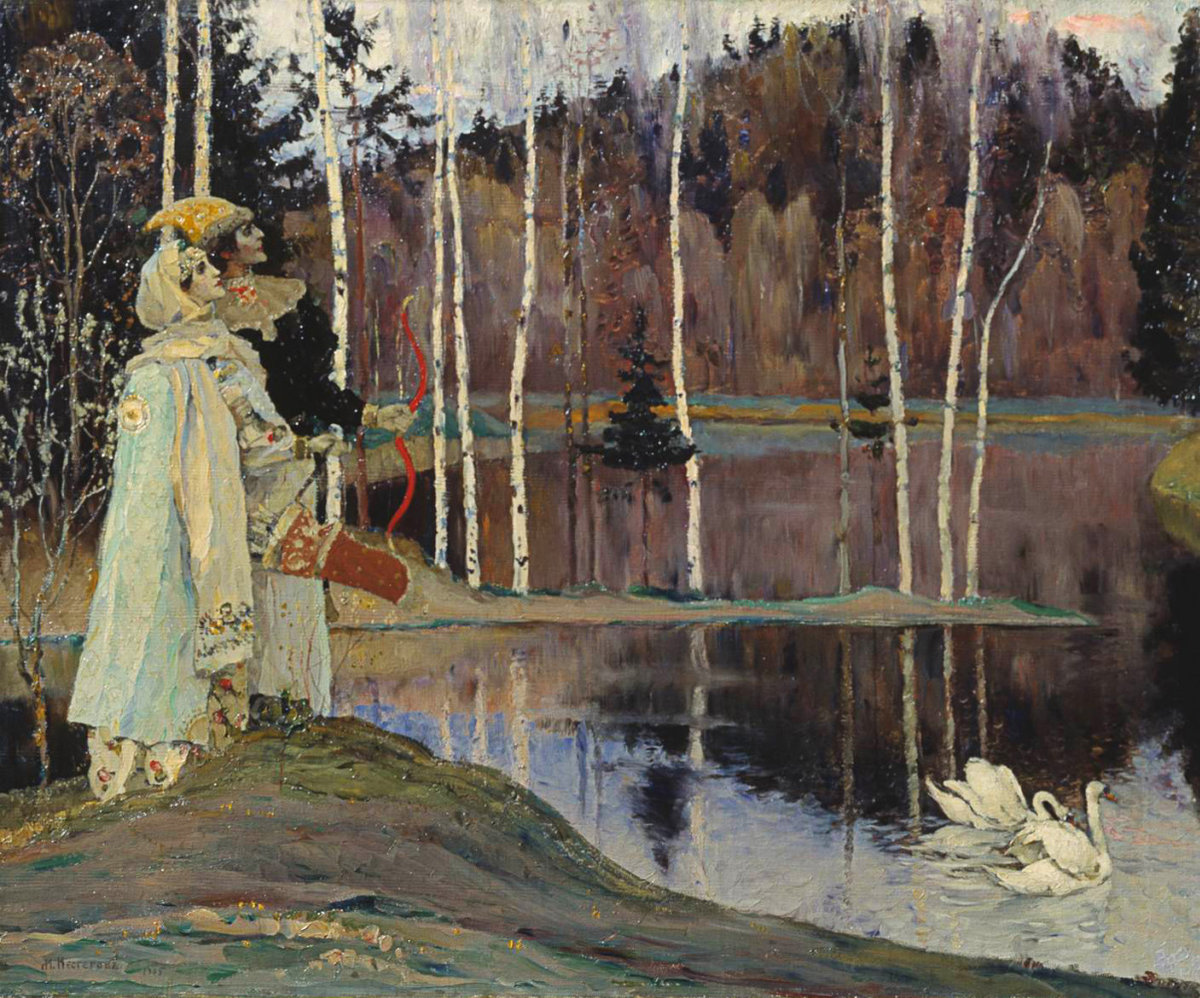 Два лада
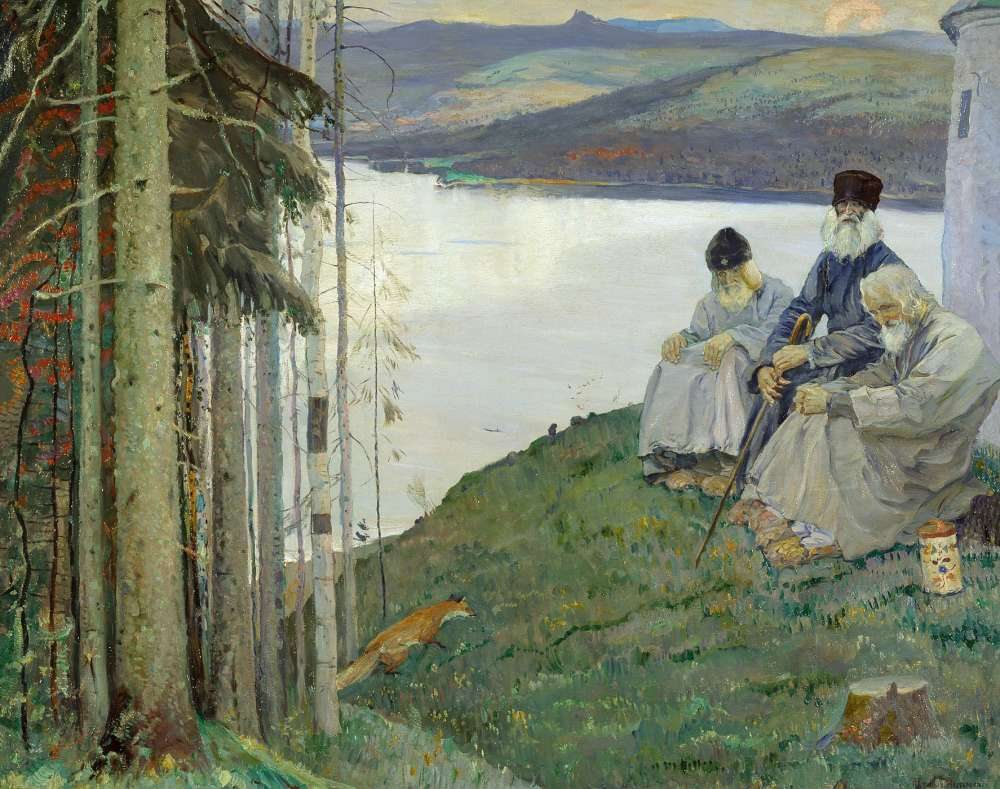 Лисичка
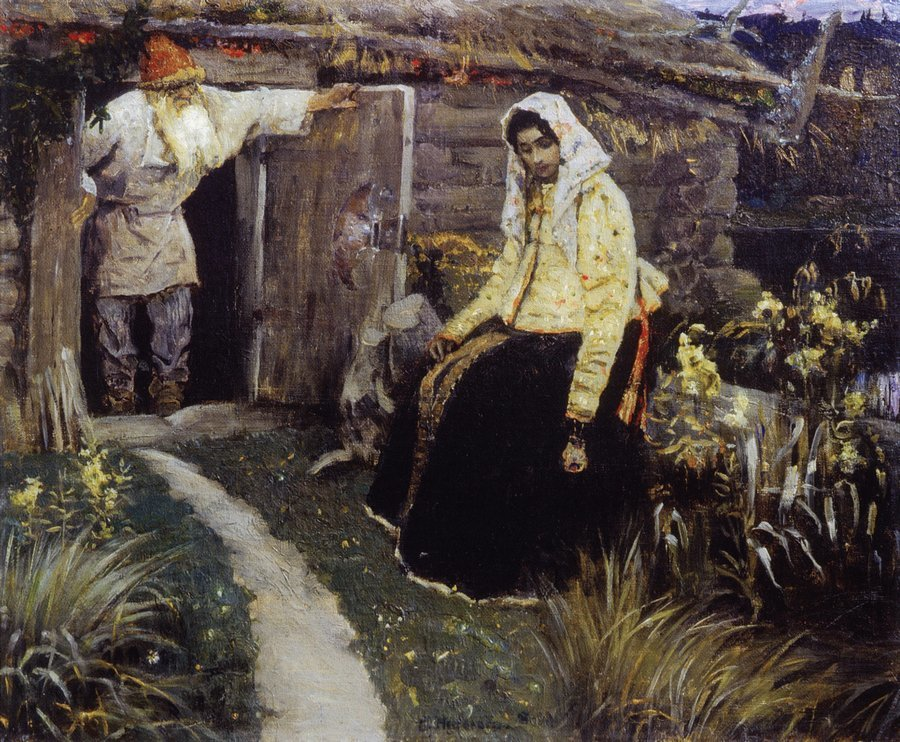 За приворотным зельем
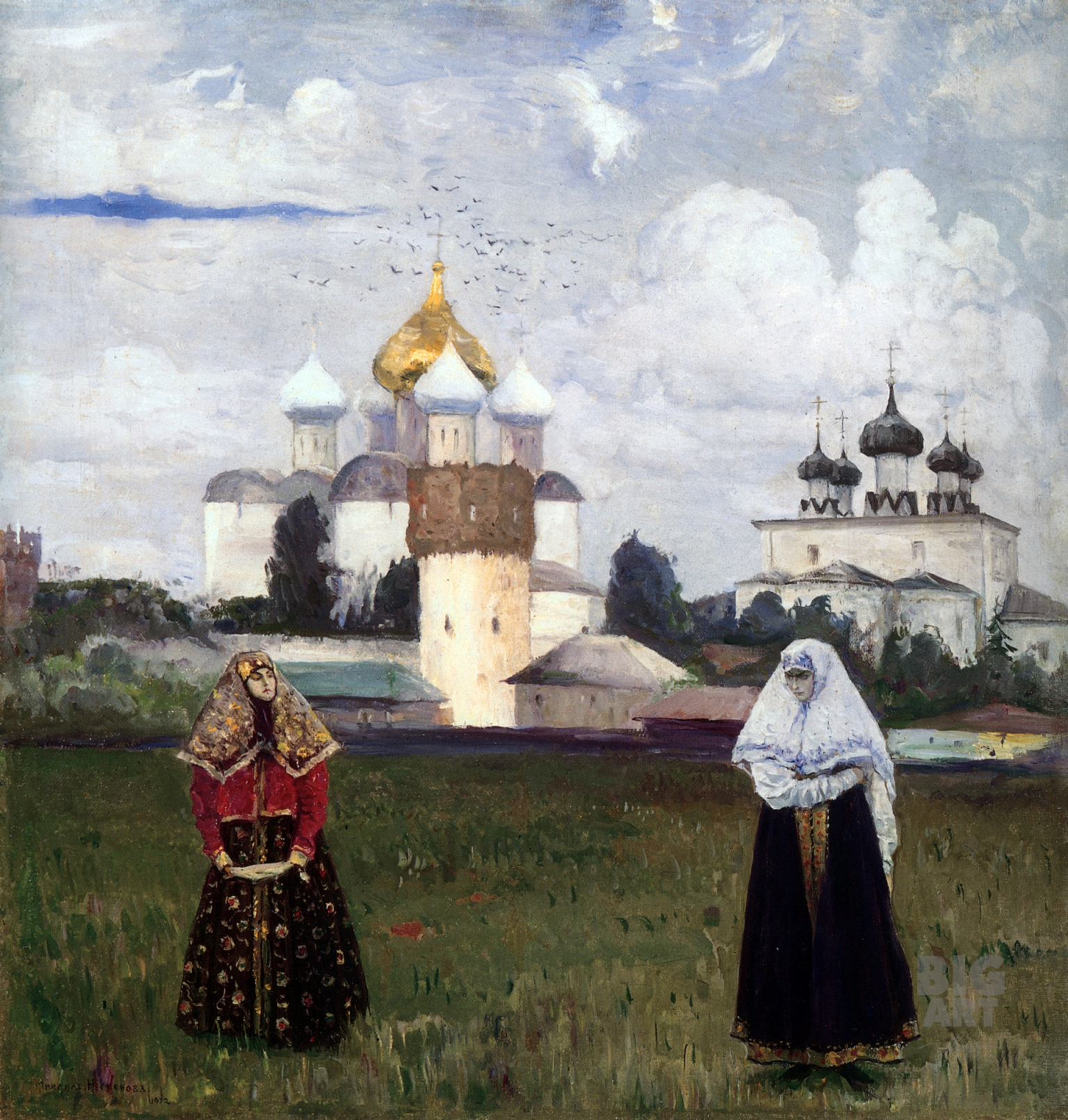 Соперницы
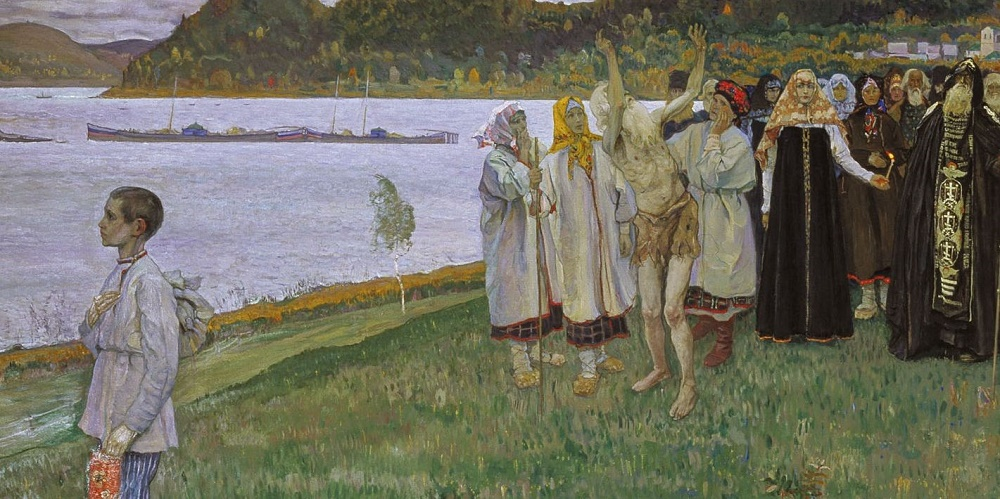 Святая Русь
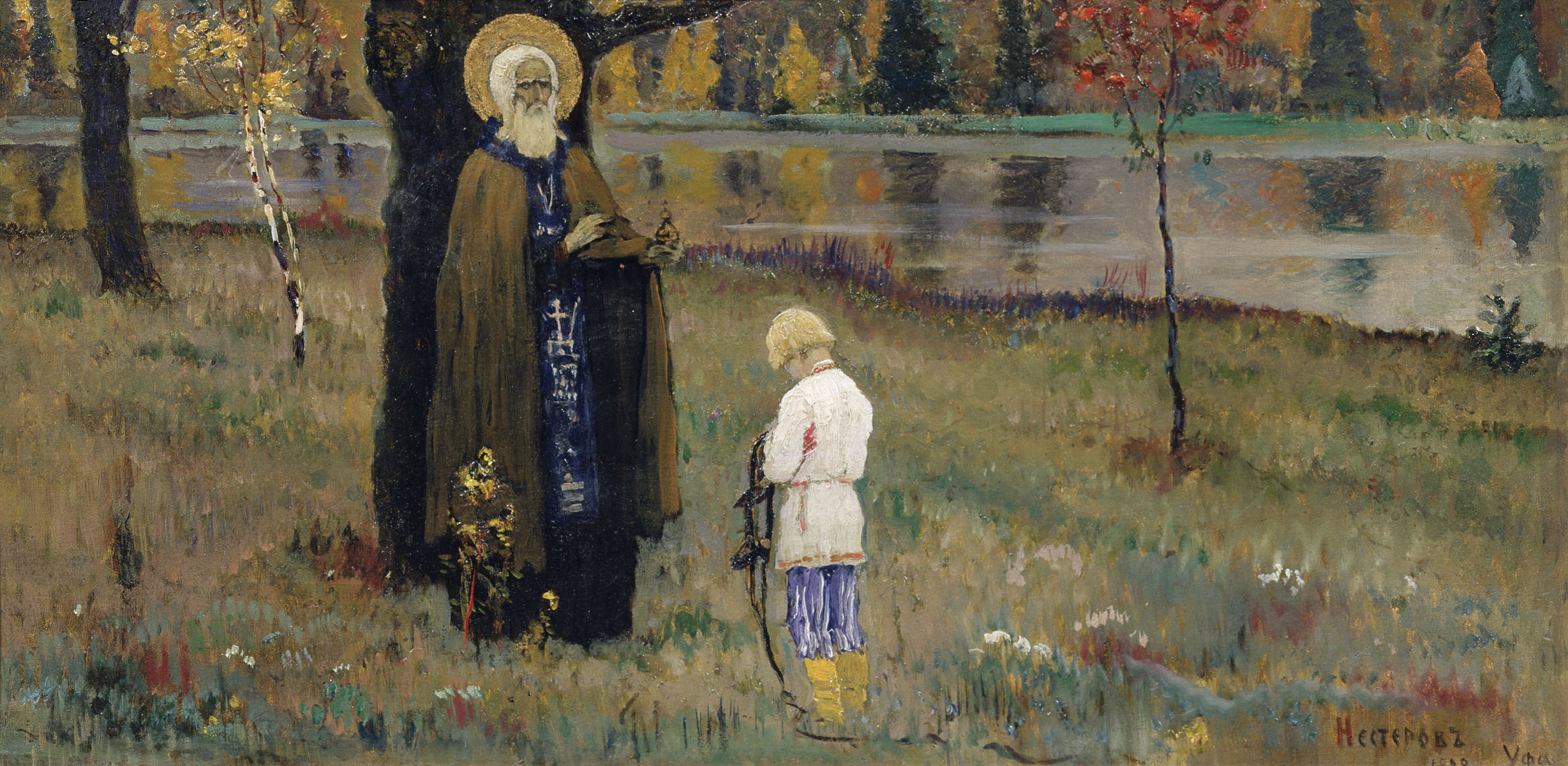 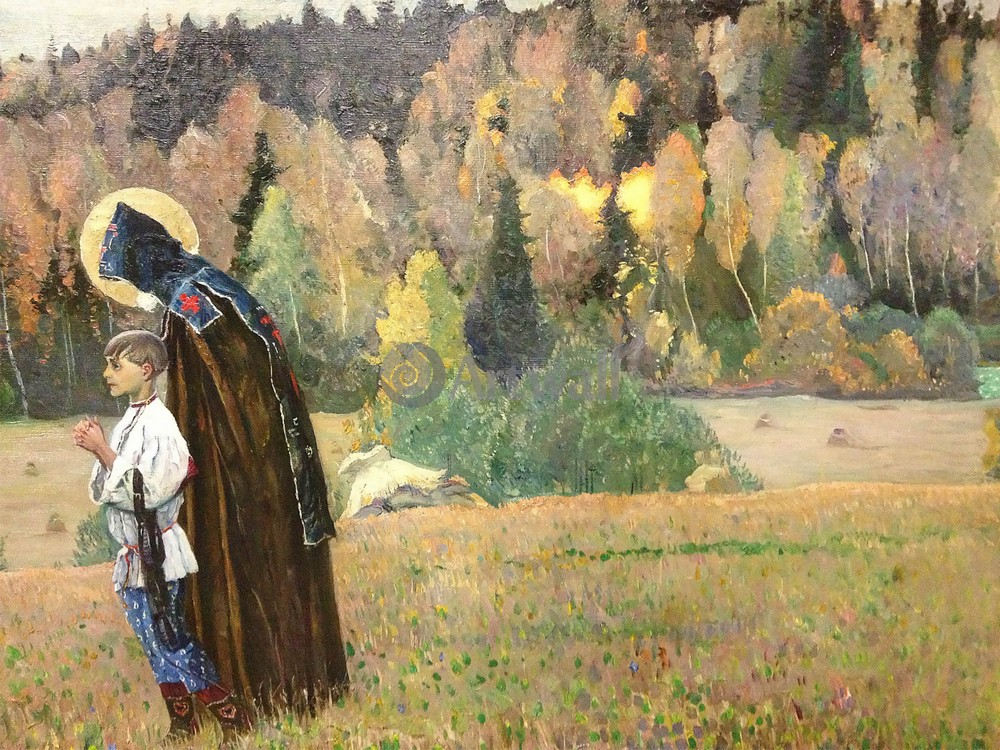